وزارة التعليم العالي والبحث العلمي
جامعة البصرة
كلية التربية البدنية وعلوم الرياضة
فرع العلوم النظرية
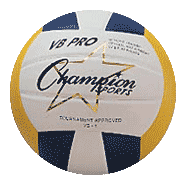 قاعدة اللاعب المماثل 
إعداد الاستاذ الدكتور رجاء عبد الصمد عاشور 
المرحلة الرابعة 
مادة الكرة الطائرة
[Speaker Notes: وزارة التعليم العالي والبحث العلمي

جامعة البصرة

كلية التربية البدنية وعلوم الرياضة

فرع العلوم النظرية


قاعدة اللاعب المماثل 


إعداد الاستاذ الدكتور رجاء عبد الصمد عاشور 

المرحلة الرابعة
 
مادة الكرة الطائرة]
اللاعب المماثل في الكرة الطائرة
هو اللاعب المجاور سواء مع اللاعب الذي امامه او مع اللاعب المجاور له يمينا او يسارا وهو الذي يؤثر عندما يتقدم على اللاعب الذي امامه كما يحدث بين اللاعب المتواجد في مركز رقم (1) واللاعب المتواجد في مركز رقم (2) او يتاخر على اللاعب الذي خلفه لحظة ضرب الارسال ويتاثر عندما يتقدم عليه لاعب اويتاخر عليه لاعب لحظة ضرب الارسال او يتجاوز علية جانبيا مثل اللاعب  المتواجد في مركز رقم (3) مع اللاعب المتواجد في مركز رقم (2) لحظة ضرب الارسال .
[Speaker Notes: اللاعب المماثل في الكرة الطائرة 


هو اللاعب المجاور سواء مع اللاعب الذي امامه او مع اللاعب المجاور له يمينا او يسارا وهو الذي يؤثر عندما يتقدم على اللاعب الذي امامه كما يحدث بين اللاعب المتواجد في مركز رقم (1) واللاعب المتواجد في مركز رقم (2) او يتاخر على اللاعب الذي خلفه لحظة ضرب الارسال ويتاثر عندما يتقدم عليه لاعب اويتاخر عليه لاعب لحظة ضرب الارسال او يتجاوز علية جانبيا مثل اللاعب  المتواجد في مركز رقم (3) مع اللاعب المتواجد في مركز رقم (2) لحظة ضرب الارسال .]
سؤال رقم 1   وضح على شكل نقاط التاثر والتاثير للاعب المماثل المتواجد في مركز رقم (1) موضحا حدوده القريبة والبعيدة عن خط المنتصف او الخطوط الجانبية او الخط الخلفي للملعب مع الرسم  ؟
1- اللاعب المتواجد في مركز رقم (1) هو اقرب الى الخط الخلفي للملعب من اللاعب المتواجد في مركز رقم (2) لحظة ضرب الارسال .
2- اللاعب المتواجد في مركز رقم (1) هو اقرب الى الخط الجانبي الايمن  للملعب من اللاعب المتواجد في مركز رقم (6) لحظة ضرب الارسال .
[Speaker Notes: سؤال رقم 1   وضح على شكل نقاط التاثر والتاثير للاعب المماثل المتواجد في مركز رقم (1) موضحا حدوده القريبة والبعيدة عن خط المنتصف او الخطوط الجانبية او الخط الخلفي للملعب مع الرسم

الجواب

اللاعب المتواجد في مركز رقم (1) هو اقرب الى الخط الخلفي للملعب من اللاعب المتواجد في مركز رقم (2) لحظة ضرب الارسال .

2   اللاعب المتواجد في مركز رقم (1) هو اقرب الى الخط الجانبي الايمن  للملعب من اللاعب المتواجد في مركز رقم (6) لحظة ضرب الارسال .]
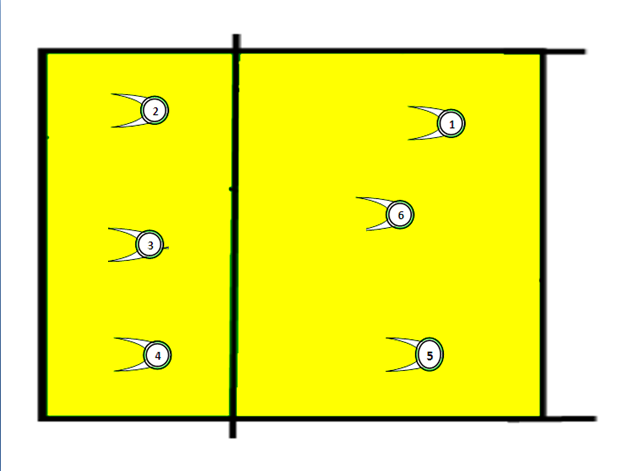 شكل (1) يمثل تاثر وتاثير اللاعب المتواجد في مركز رقم (1)
[Speaker Notes: شكل (1) يمثل تاثر وتاثير اللاعب المتواجد في مركز رقم (1)]
سؤال 2 وضح على شكل نقاط التاثر والتاثير للاعب المماثل المتواجد في مركز رقم (2) موضحا حدوده القريبة والبعيدة عن خط المنتصف او الخطوط الجانبية او الخط الخلفي للملعب مع الرسم  ؟
اللاعب المتواجد في مركز رقم (2) هو اقرب الى خط المنتصف للملعب من اللاعب المتواجد في مركز رقم (1) لحظة ضرب الارسال .
اللاعب المتواجد في مركز رقم (2) هو اقرب الى الخط الجانبي الايمن  للملعب من اللاعب المتواجد في مركز رقم (3) لحظة ضرب الارسال .
[Speaker Notes: سؤال 2 وضح على شكل نقاط التاثر والتاثير للاعب المماثل المتواجد في مركز رقم (2) موضحا حدوده القريبة والبعيدة عن خط المنتصف او الخطوط الجانبية او الخط الخلفي للملعب مع الرسم  ؟
الجواب
اللاعب المتواجد في مركز رقم (2) هو اقرب الى خط المنتصف للملعب من اللاعب المتواجد في مركز رقم (1) لحظة ضرب الارسال .
اللاعب المتواجد في مركز رقم (2) هو اقرب الى الخط الجانبي الايمن  للملعب من اللاعب المتواجد في مركز رقم (3) لحظة ضرب الارسال .]
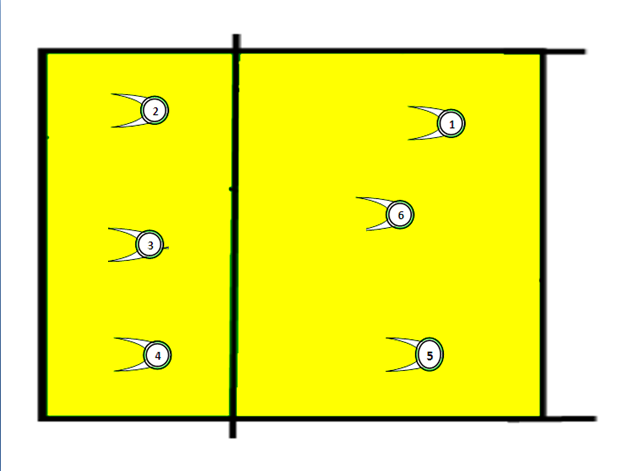 شكل (2) يمثل تاثر وتاثير اللاعب المتواجد في مركز رقم (2)
[Speaker Notes: شكل (2) يمثل تاثر وتاثير اللاعب المتواجد في مركز رقم (2)]
سؤال 3 وضح على شكل نقاط التاثر والتاثير للاعب المماثل المتواجد في مركز رقم (3) موضحا حدوده القريبة والبعيدة عن خط المنتصف او الخطوط الجانبية او    الخط الخلفي للملعب مع الرسم  ؟
اللاعب المتواجد في مركز رقم (2) هو اقرب الى الخط الجانبي الايمن  للملعب من اللاعب المتواجد في مركز رقم (3) لحظة ضرب الارسال .
اللاعب المتواجد في مركز رقم (4) هو اقرب الى الخط الجانبي الايسر للملعب من اللاعب المتواجد في مركز رقم (3) لحظة ضرب الارسال .
اللاعب المتواجد في مركز رقم (3) هو اقرب الى خط المنتصف للملعب من اللاعب المتواجد في مركز رقم (6) لحظة ضرب الارسال .
[Speaker Notes: سؤال 3 وضح على شكل نقاط التاثر والتاثير للاعب المماثل المتواجد في مركز رقم (3) موضحا حدوده القريبة والبعيدة عن خط المنتصف او الخطوط الجانبية او    الخط الخلفي للملعب مع الرسم

الجواب 

اللاعب المتواجد في مركز رقم (2) هو اقرب الى الخط الجانبي الايمن  للملعب من اللاعب المتواجد في مركز رقم (3) لحظة ضرب الارسال .
اللاعب المتواجد في مركز رقم (4) هو اقرب الى الخط الجانبي الايسر للملعب من اللاعب المتواجد في مركز رقم (3) لحظة ضرب الارسال .
اللاعب المتواجد في مركز رقم (3) هو اقرب الى خط المنتصف للملعب من اللاعب المتواجد في مركز رقم (6) لحظة ضرب الارسال .

  
 الجواب]
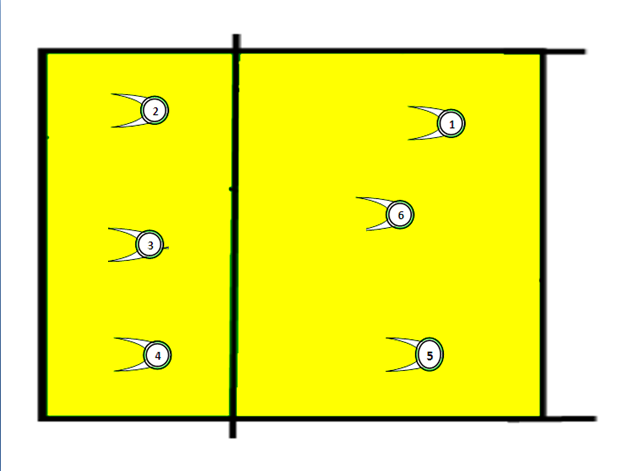 شكل (3) يمثل تاثر وتاثير اللاعب المتواجد في مركز رقم (3)
[Speaker Notes: شكل (3) يمثل تاثر وتاثير اللاعب المتواجد في مركز رقم (3)]
سؤال 4  وضح على شكل نقاط التاثر والتاثير للاعب المماثل المتواجد في مركز رقم (4) موضحا حدوده القريبة والبعيدة عن خط المنتصف او الخطوط الجانبية او الخط الخلفي للملعب مع الرسم  ؟
اللاعب المتواجد في مركز رقم (4) هو اقرب الى الخط الجانبي الايسر  للملعب من اللاعب المتواجد في مركز رقم (3) لحظة ضرب الارسال .
اللاعب المتواجد في مركز رقم (4) هو اقرب الى خط المنتصف للملعب من اللاعب المتواجد في مركز رقم (5) لحظة ضرب الارسال .
[Speaker Notes: سؤال 4  وضح على شكل نقاط التاثر والتاثير للاعب المماثل المتواجد في مركز رقم (4) موضحا حدوده القريبة والبعيدة عن خط المنتصف او الخطوط الجانبية او الخط الخلفي للملعب مع الرسم  ؟
الجواب 

اللاعب المتواجد في مركز رقم (4) هو اقرب الى الخط الجانبي الايسر  للملعب من اللاعب المتواجد في مركز رقم (3) لحظة ضرب الارسال .

اللاعب المتواجد في مركز رقم (4) هو اقرب الى خط المنتصف للملعب من اللاعب المتواجد في مركز رقم (5) لحظة ضرب الارسال .]
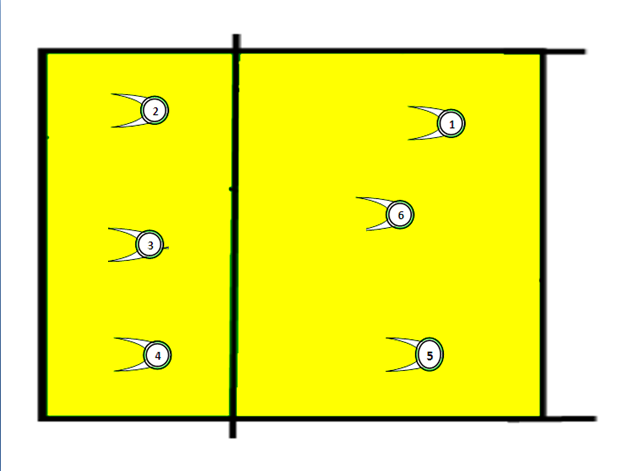 شكل (4) يمثل تاثر وتاثير اللاعب المتواجد في مركز رقم (4)
[Speaker Notes: شكل (4) يمثل تاثر وتاثير اللاعب المتواجد في مركز رقم (4)]
سؤال 5 وضح على شكل نقاط التاثر والتاثير للاعب المماثل المتواجد في مركز رقم (5) موضحا حدوده القريبة والبعيدة عن خط المنتصف او الخطوط الجانبية او الخط الخلفي للملعب مع الرسم  ؟
اللاعب المتواجد في مركز رقم (5) هو اقرب الى الخط الخلفي للملعب من اللاعب المتواجد في مركز رقم (4) لحظة ضرب الارسال .
اللاعب المتواجد في مركز رقم (5) هو اقرب الى الخط الجانبي الايسر  للملعب من اللاعب المتواجد في مركز رقم (6) لحظة ضرب الارسال .
[Speaker Notes: سؤال 5 وضح على شكل نقاط التاثر والتاثير للاعب المماثل المتواجد في مركز رقم (5) موضحا حدوده القريبة والبعيدة عن خط المنتصف او الخطوط الجانبية او الخط الخلفي للملعب مع الرسم  ؟

الجواب 

اللاعب المتواجد في مركز رقم (5) هو اقرب الى الخط الخلفي للملعب من اللاعب المتواجد في مركز رقم (4) لحظة ضرب الارسال .

اللاعب المتواجد في مركز رقم (5) هو اقرب الى الخط الجانبي الايسر  للملعب من اللاعب المتواجد في مركز رقم (6) لحظة ضرب الارسال .]
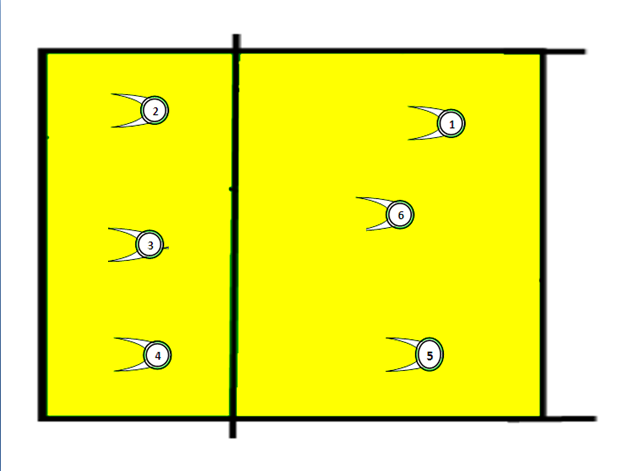 شكل (5) يمثل تاثر وتاثير اللاعب المتواجد في مركز رقم (5)
[Speaker Notes: شكل (5) يمثل تاثر وتاثير اللاعب المتواجد في مركز رقم (5)]
سؤال 6 وضح على شكل نقاط التاثر والتاثير للاعب المماثل المتواجد في مركز رقم (6) موضحا حدوده القريبة والبعيدة عن خط المنتصف او الخطوط الجانبية او الخط الخلفي للملعب مع الرسم  ؟
اللاعب المتواجد في مركز رقم (1) هو اقرب الى الخط الجانبي الايمن  للملعب من اللاعب المتواجد في مركز رقم (6) لحظة ضرب الارسال .
اللاعب المتواجد في مركز رقم (5) هو اقرب الى الخط الجانبي الايسر للملعب من اللاعب المتواجد في مركز رقم (6) لحظة ضرب الارسال .
اللاعب المتواجد في مركز رقم (6) هو اقرب الى الخط الخلفي للملعب من اللاعب المتواجد في مركز رقم (3) لحظة ضرب الارسال .
[Speaker Notes: سؤال 6 وضح على شكل نقاط التاثر والتاثير للاعب المماثل المتواجد في مركز رقم (6) موضحا حدوده القريبة والبعيدة عن خط المنتصف او الخطوط الجانبية او الخط الخلفي للملعب مع الرسم  ؟

الجواب 

اللاعب المتواجد في مركز رقم (1) هو اقرب الى الخط الجانبي الايمن  للملعب من اللاعب المتواجد في مركز رقم (6) لحظة ضرب الارسال .
اللاعب المتواجد في مركز رقم (5) هو اقرب الى الخط الجانبي الايسر للملعب من اللاعب المتواجد في مركز رقم (6) لحظة ضرب الارسال .
اللاعب المتواجد في مركز رقم (3) هو اقرب الى خط المنتصف للملعب من اللاعب المتواجد في مركز رقم (6) لحظة ضرب الارسال .]
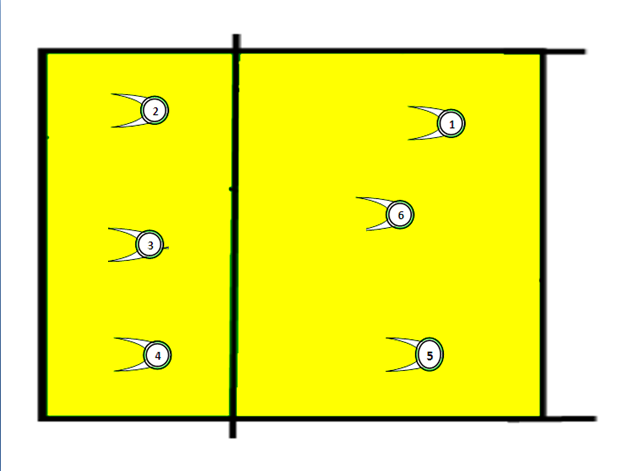 شكل (6) يمثل تاثر وتاثير اللاعب المتواجد في مركز رقم (6)
[Speaker Notes: شكل (6) يمثل تاثر وتاثير اللاعب المتواجد في مركز رقم (6)]